News and media training
By Wordwise Communications
TODAY’S AGENDA
Understanding how the media operates – electronic and print
Realistic expectations
What is news?
The personal approach
Basic writing skills
The Famous Five
Preparing for the interview
No need to be nervous
FIRST THINGS FIRST
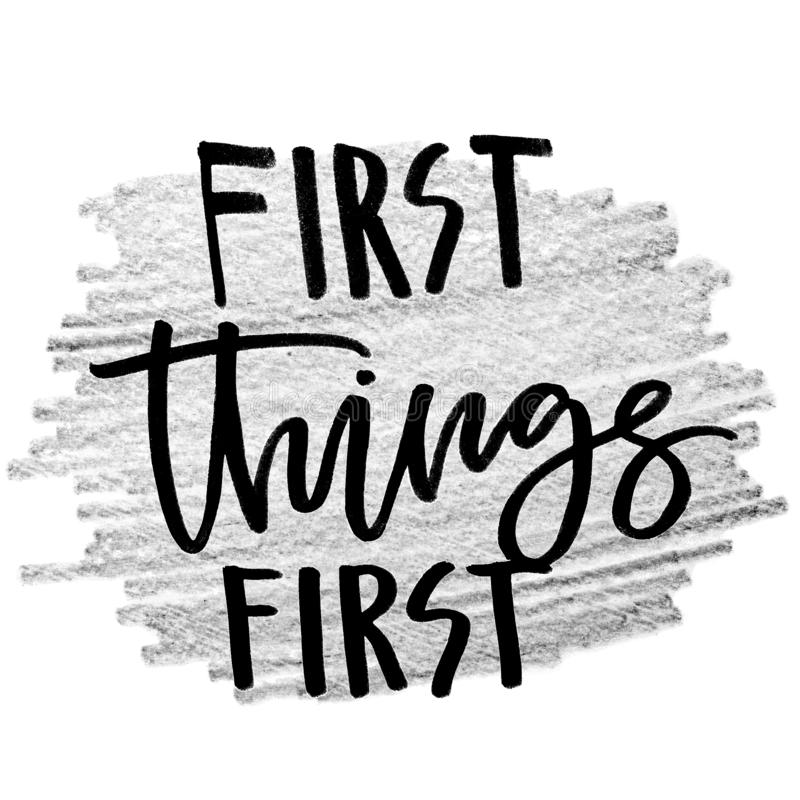 1. Call the media outlet and establish deadlines
2. Better still, if it’s the local newspaper, drop in
3. Ask who you should send the contribution to – editor,   news editor, reporter
Is it newsworthy?
How to tell
News maths:
 
A bank teller + a holiday = not news
A bank teller + a holiday + missing $10,000 = news
 
A person + a car = not news
A person + a car + 200kph = news
 
An academic + research = not news
An academic + research + ebola vaccination found = news
Is it new?
Is it unusual?
Is it interesting or significant?
Is it about people?
BORING?
CAN STILL
BE
INTERESTING
SPELLINGAND
GRAMMAR
MATTERS
KISS
Who What When How Why
Past tense for indirect quote
Present tense for direct quote
Intro no more than 20 words
DOWN TO BUSINESS
Write down your key messages – 
Use the Famous Five – who, what, where, when, how
The most interesting fact will be the introduction – NOT the date!
Build your story around your key messages – it should flow as if you’re telling someone about it
Keep it to one page
Do you have a photo?
Read over it, read over it, read over it and do it again
OPINION
VERSUS
FACT
BEWARE – IT ISN’T ALWAYS FAIR
Never trust a journalist
Never say anything “off the record”
When you are a guest speaker, don’t say anything you don’t want made public
If you feel a journalist hasn’t understood, offer to run through an issue again
If you have been misquoted, call the journalist and politely point this out
THE INTERVIEW
Know your subject
Write down your key messages
Take a few deep breaths
Journalists don’t bite
Answer and then shut up
Remember if something is off topic – say so
Pull back with: “Good question but …” or “I really want to emphasise …”
ONE MORE THING…
The media outlet needs you! Communities matter and community news is their job!